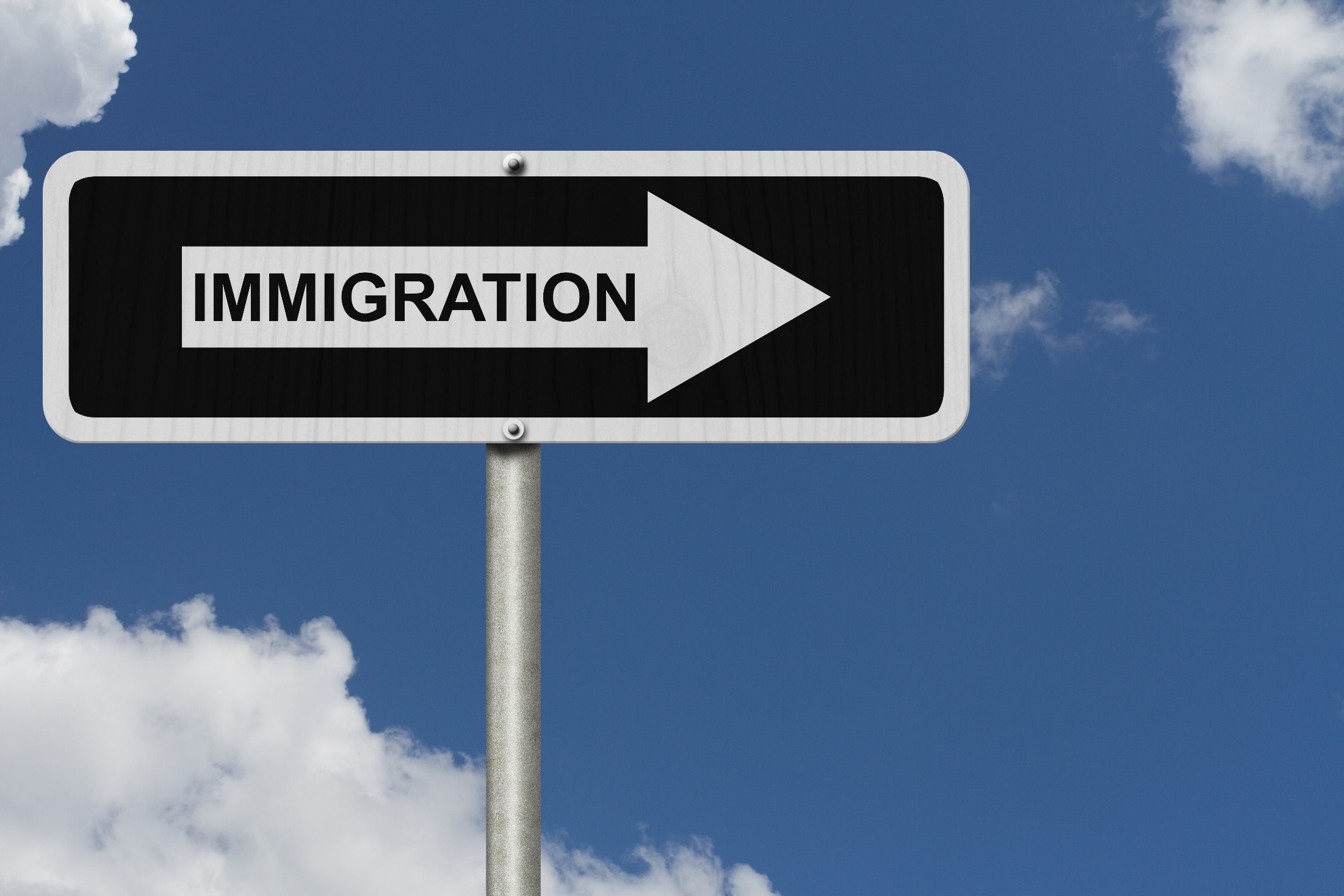 Developing an Immigration Hiring Strategy:
Sorting Fact from Fiction
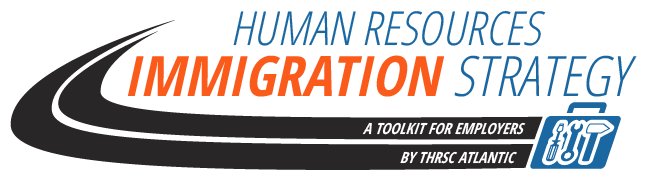 Immigration Hiring Strategy
At first glance, hiring immigrants may seem overwhelming because of the following factors:
Time and Resources
Cost $$$$
Logistics of Recruitment & Selection
Possible Conflict in the Workplace
[Speaker Notes: Instructor’s Notes:

At first glance, incorporating immigration into your hiring strategy may seem overwhelming.  Time, cost, regulations, policies, documentation, compliance audits plus the logistics and cost of hiring abroad are just a few of the things to consider.  However, it is not impossible.  May employers have found good third party recruiters and/or consultants to help them through the process for a reasonable fee, while others have chosen to do it in-house.  Whatever you/we choose, employers agree that considering immigration into a hiring strategy is a better alternative to trucks sitting and having to downsize because of lack of skilled personnel.

Despite the fact that the Canadian Government and local governments in Atlantic Canada have invested in immigration strategies in order to ensure population growth and economic stability, many employers are hesitate at first to consider immigration as a human resource strategy because of the uncertainty and challenges they assume it may bring.  

This presentation sets to dispel some of these myths and assist employers and its executive teams in making a more informed decision when considering immigration in its human resource strategy.]
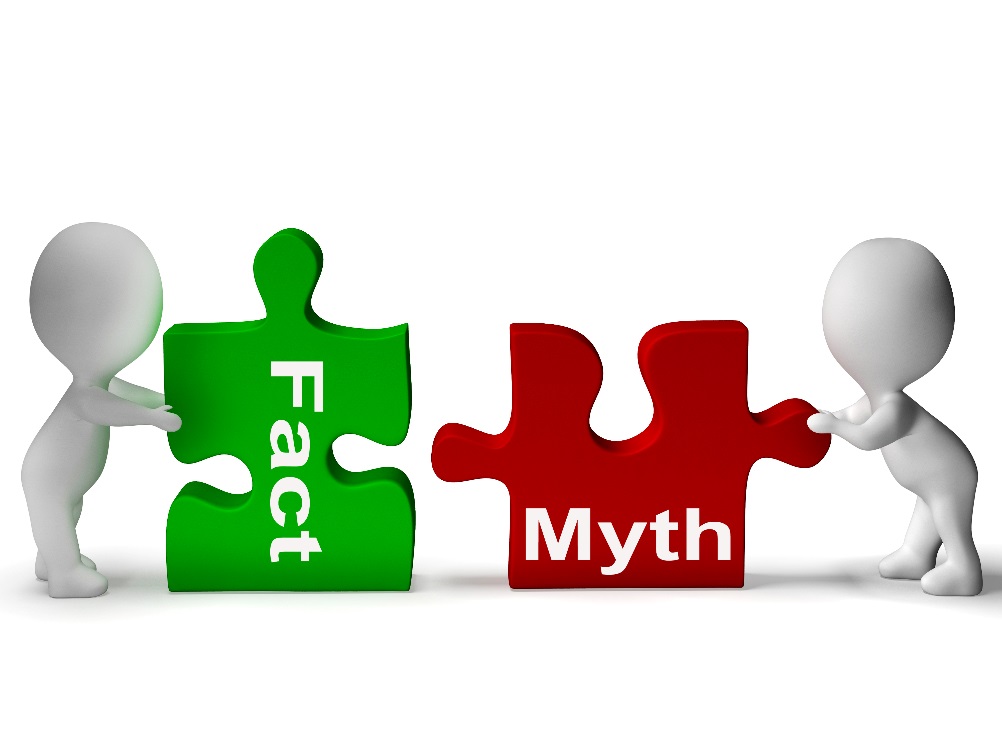 We do not have the tools or resources to recruit immigrants abroad.
[Speaker Notes: Instructor’s Notes:

One of our first concerns will be that the employer may not have the resources to recruit foreign workers abroad or that the resources will prove to cumbersome or costly. 

READ SLIDE and ASK – Fact or Myth?

Answer on next slide . . .]
[Speaker Notes: Instructor’s Notes:

MYTH

This is simply not true. While there are extra cost associated with recruiting immigrant workers is proving for many employers to be a good investment in their people.  

In actual fact, the Government of Canada provides an abundance of information on their website regarding immigration programs and services with the goal to be as user friendly for both the employer and the potential foreign worker as possible.

NEXT SLIDE]
Hiring Immigrants:  Resources & Tools Available
Local Settlement Agencies
Third Party Representatives or Recruiters
For more information visit Recruitment and Selection on the THRSC Atlantic’s Human Resources Immigration Strategy: A Toolkit for Employers at http://thrsc.com/human-resources-immigration-strategy/recruitment-selection/
[Speaker Notes: Instructor’s Notes:

Besides Government websites, there are many resources in Atlantic Canada to hire immigrants.

Did you know that there are immigrant workers already in your community that may be looking for opportunities with employers?  

Local Settlement Agencies and Third Party Recruiters are just some of the resources and tools discussed in the THRSC Atlantic’s NEW Human Resource Immigration Strategy:  A Toolkit for Employers.  

This toolkit is designed specifically for Atlantic Canadian carriers.  It touches on all topics from Making the Case, Recruitment and Selection as well as Integration and Inclusion and provides up-to-date links regarding must dos and best practices when hiring immigrants.]
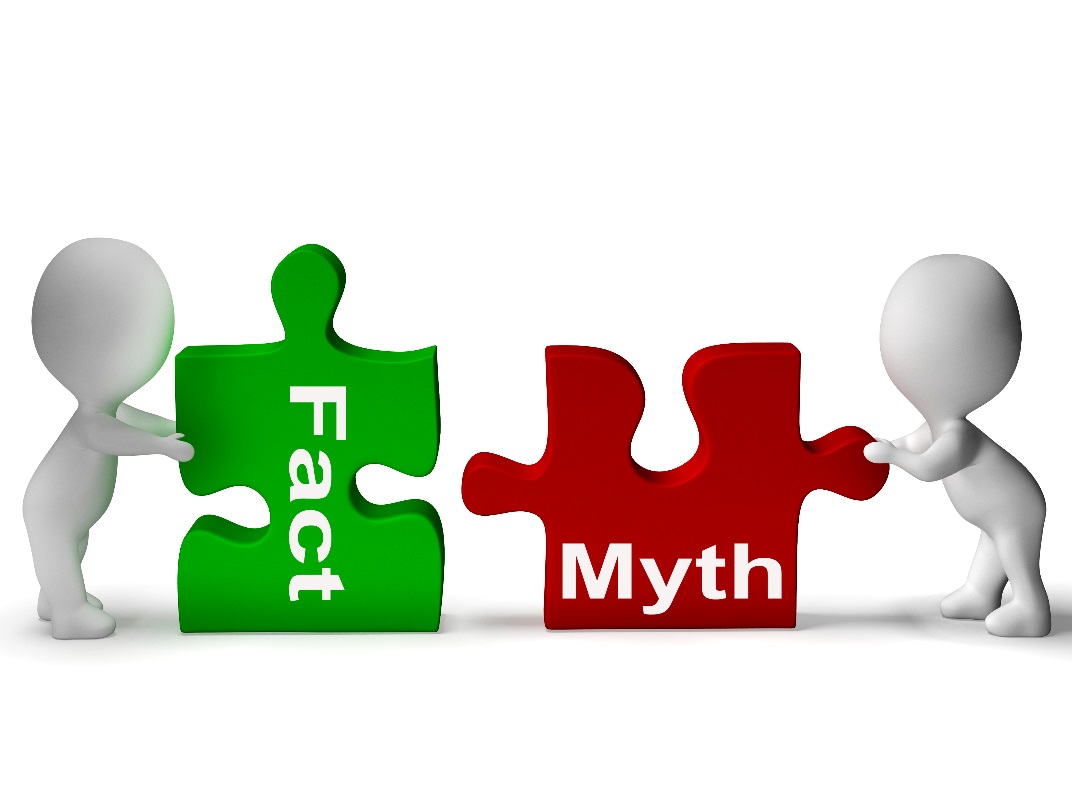 Our company has no way to evaluate foreign credentials.
[Speaker Notes: Instructor’s Notes:

READ SLIDE

In actual fact One of the biggest issues employers face when hiring internationally trained workers with experience outside of Canada is understanding how their education, certification and experience is relevant and transferable into the Atlantic Canadian trucking industry. 

Ask QUESTION on SLIDE:  FACT or MYTH?]
[Speaker Notes: Instructor’s Notes

MYTH

Although it may seem daunting at first, there are several approaches an employer can take to ensure they understand foreign credentials and their relevance to the job being offered.]
Checking Foreign Credentials
Request an Educational Credential Assessment (ECA)
Use the Interview and Reference Checking
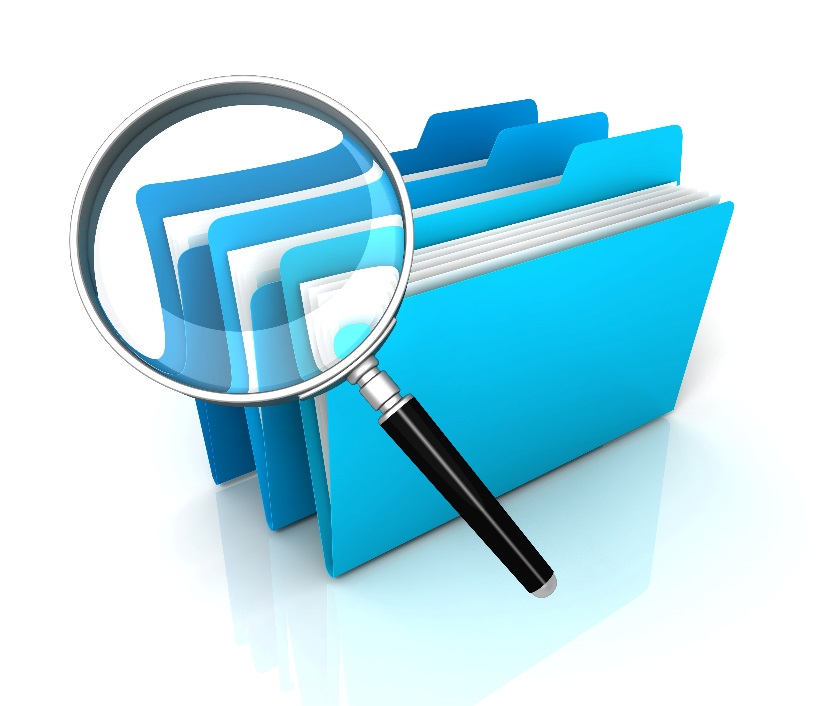 For more information and tips check out at Verifying Foreign Credentials on the THRSC Atlantic’s Toolkit for Employers at http://thrsc.com/human-resources-immigration-strategy/recruitment-selection/
[Speaker Notes: Instructor’s Note:

Depending on what occupation you are hiring, there are a number of things an employer can do to ensure the credentials they are receiving from foreign applicants are not only legitimate but relevant for the job in which the employer is looking to fill.

An employer can request an Educational Credential Assessment (ECA) from the internationally trained candidate. Canadian employers use this assessment to verify that an internationally trained worker’s degree, diploma, certificate (or other proof of credential required) is valid and equal to a Canadian one. In fact, depending on which program you use to hire a foreign worker, an ECA may be mandatory.

Interview Questions as well as Reference Checking Questions can be designed so that the employer can get clarity on specific competencies.

For more information,  . . . Read the last point on the slide!]
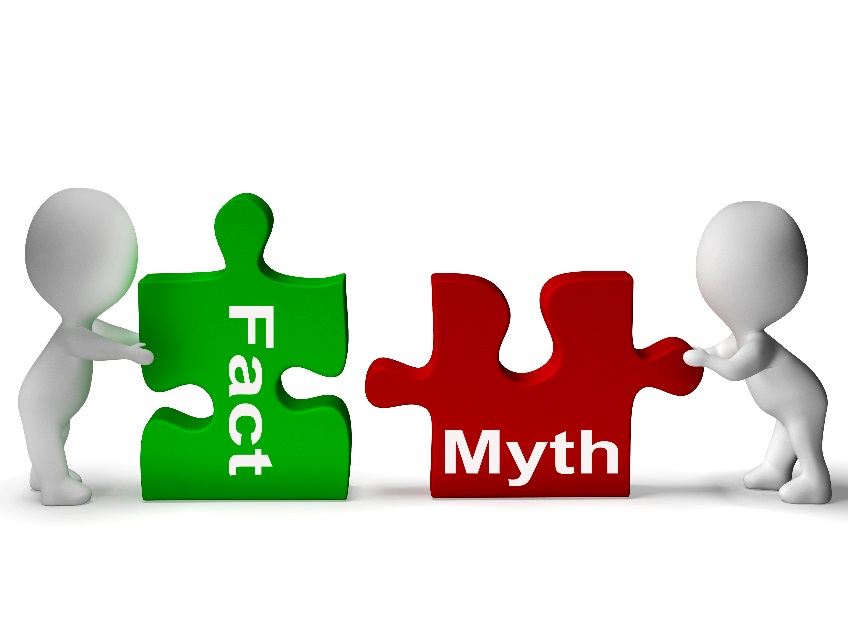 Too much cultural diversity will cause conflict among our workforce.
[Speaker Notes: Instructor’s Note:

Another concern employers may have is that hiring immigrant workers may cause conflict in their workplace.

Read Question: . . .]
[Speaker Notes: Instructor’s Note:

MYTH

Despite the fact that you may currently have only Canadian born citizens at your workplace does not mean you do not already have cultural diversity. Culture is defined as a set of values, practices, traditions or beliefs a group shares, due to such things as age, religion or gender, race or ethnicity. Today’s workplaces in Atlantic Canada already have diversity and it is a widely held belief that it is this very diversity that contributes to a company’s success.]
Diversity in the Workplace
Benefits
Increases Productivity
Fosters Creativity 
Competitive Advantage
Positive Reputation
[Speaker Notes: Instructor’s Note:

The key to ensuring that diversity contributes to the companies overall success is to ensure that your work culture is well defined and that all are treated with fairness and respect.

In fact, the benefits of diversity are great and add to the bottom line.  

INCREASED PRODUCTIVITY:  When a company has a diverse workforce that includes those from other cultures and countries it can offer more solutions to customers because of new ideas and processes being brought forward.  

FOSTERS CREATIVITY:  When problem solving and looking for solutions an increase in diversity of perspectives can help find solutions that may be missed if everyone was the same and saw things the same way.  

COMPETITIVE ADVANTAGE:  Trucking in Atlantic Canada is highly competitive.    With the rise of immigrants in Canada and the Canadian workforce, it is logically to conclude that the client for our transportation services will also be changing.  A trucking company that has a diverse team can better understand and service the the need of a diverse customer base.   

POSITIVE REPUTATION:  A company that is inclusive and welcoming of diversity within their workforce is appealing to everyone.   The companies who treat their employees fairly and do not discriminate are ones which other companies want to form business relationships because they see them as honest and transparent.  


To learn more about how to get your company ready and ensure a respectful workplace for all visit Getting Ready on the THRSC Atlantic’s Human Resources Immigration Strategy: A Toolkit for Employers.]